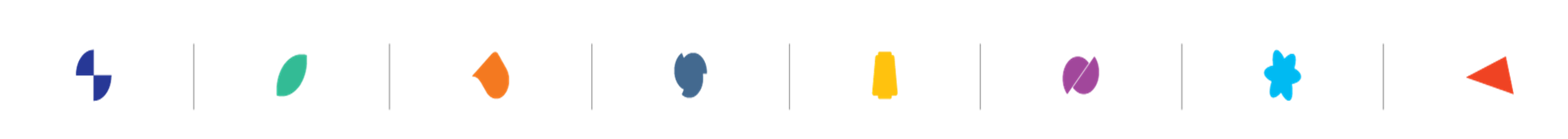 Методика преподавания предметов"Биология" и "Химия" с учетом профессиональной направленности по специальности 35.02.12 Садово-парковое и ландшафтное строительство
Ст. методист Лазукина Любовь Павловна
ГБПОУ МО «Щелковский колледж»
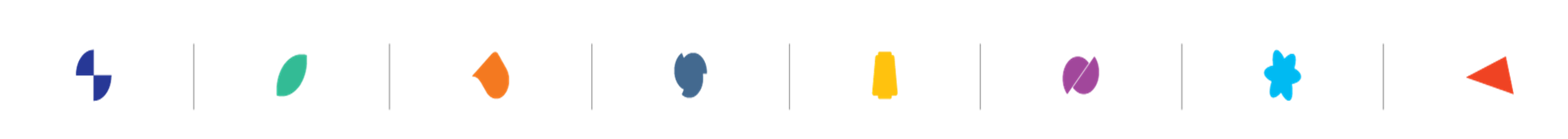 Общая характеристика учебных предметов «Биология» и «Химия»:
входят в  обязательную предметную область «Естественно-научные предметы»;
изучаются в общеобразовательном цикле учебного плана ООП СПО по специальности 35.02.12 Садово-парковое и ландшафтное строительство с учетом естественно-научного профиля профессионального образования; 
являются профильными учебными предметами и изучаться обучающимися на углубленном уровне;
имеют межпредметную связь, междисциплинарную связь с предметами, дисциплинами и междисциплинарными курсами (МДК);
содержание учебных предметов направлено на достижение личностных, метапредметных и предметных результатов обучения, регламентированных ФГОС СОО.
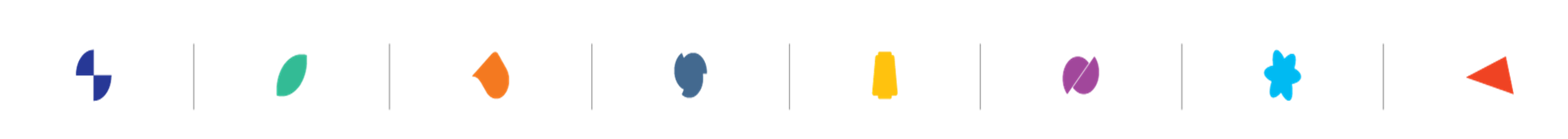 Цели, задачи и результаты освоения учебных предметов «Биология» и «Химия»:
в соответствии с требованиями ФГОС СОО, ориентацией на результаты ФГОС СПО
Личностные результаты (ЛР)
Содержание рабочей программы
Общие и 
профессиональные 
компетенции 
(ОК ПК)
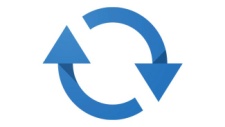 Метапредметные результаты (МР)
Предметные результаты (ПРб) (ПРу)
преемственность
самостоятельность
цельность
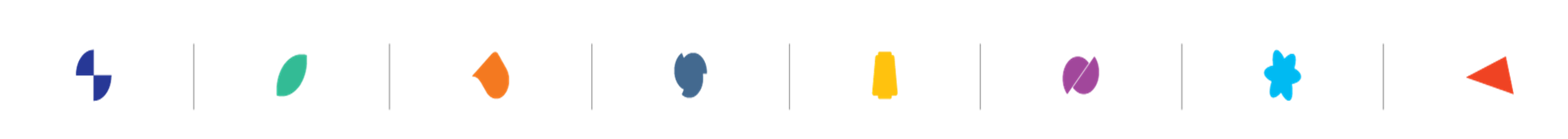 Содержание учебных предметов «Биология» и «Химия»:
Межпредметные связи с предметами общеобразовательного цикла
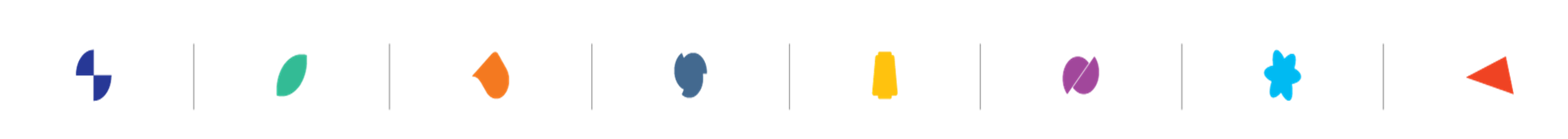 Профессионально ориентированное содержание УП «Биология» (пример):
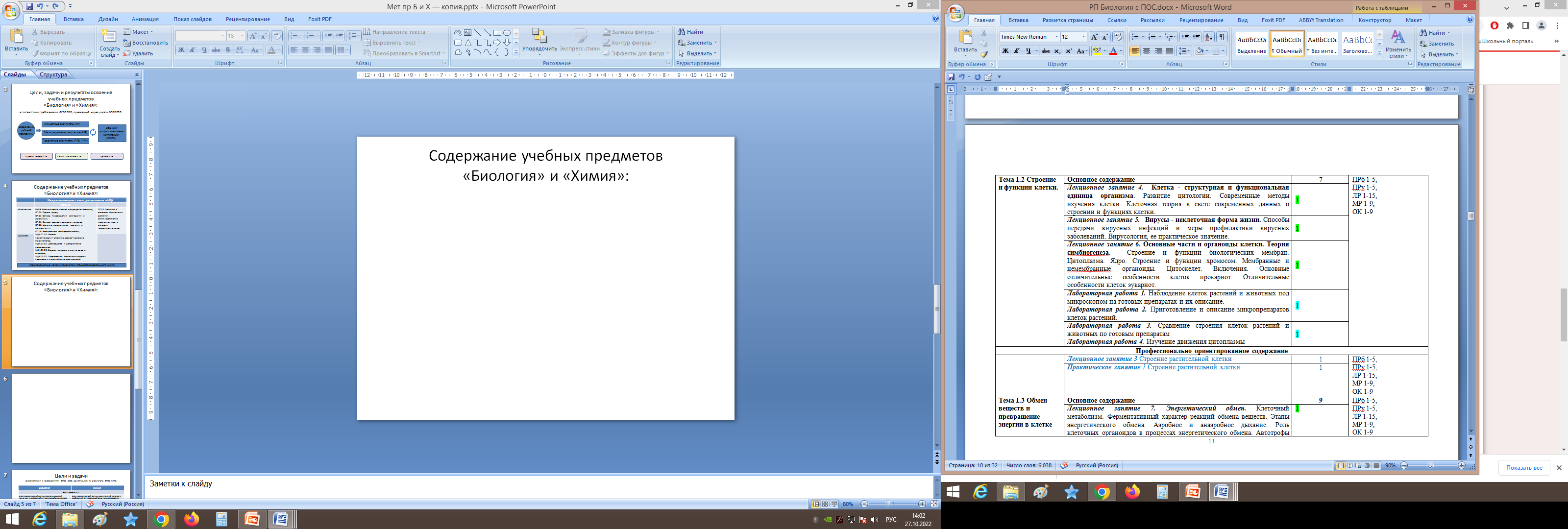 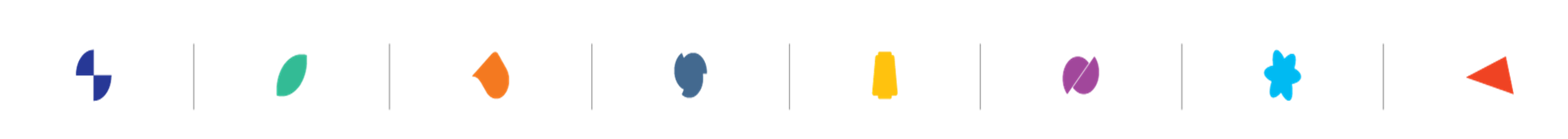 Профессионально ориентированное содержание УП «Химия» (пример):
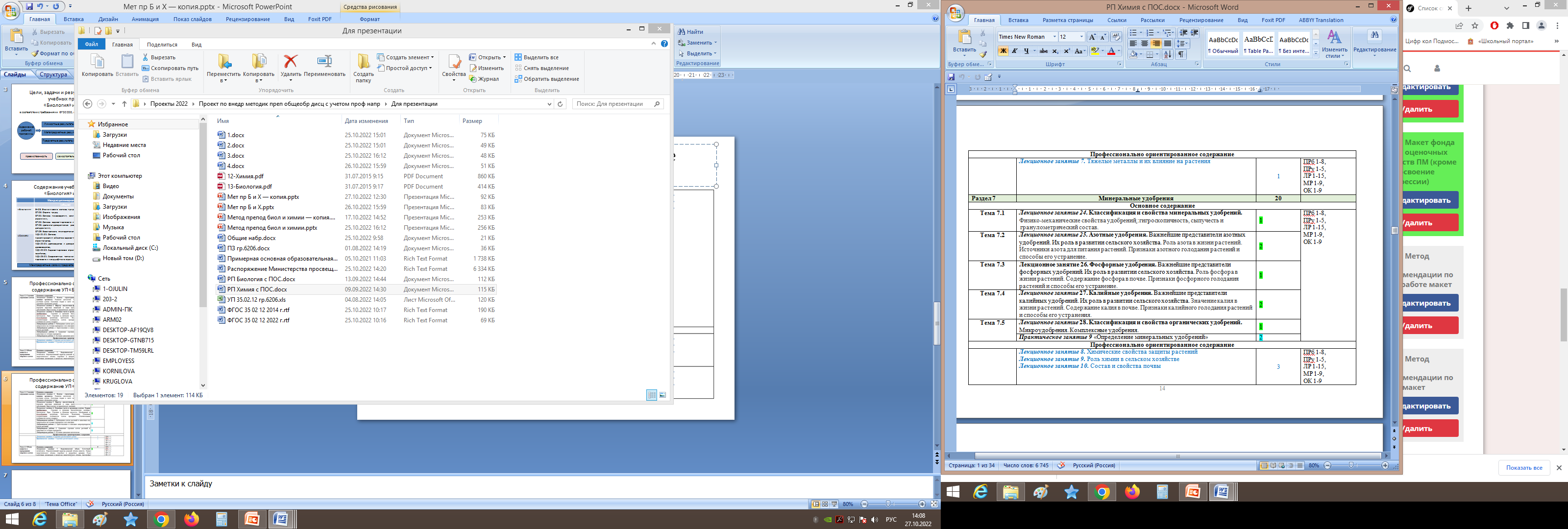 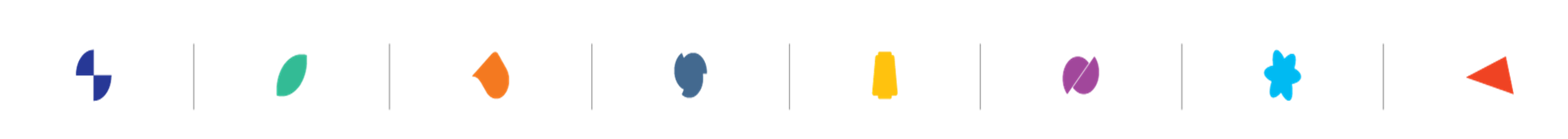 Темы индивидуальных проектов (примеры):
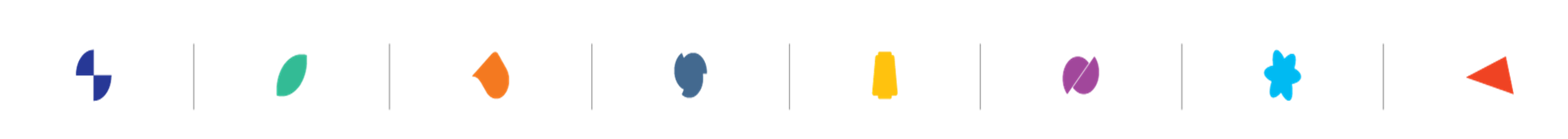 Примеры тем бинарных занятий:
«Химические элементы растительной клетки».
«Химические реакции обмена веществ и превращения энергии в растительной клетке». 
«Роль воды в жизни растений. Вода и её биологическое значение. Подготовка растворов заданной концентрации».
«Химические реакции, вызываемые солнечной энергией в растениях». 
«Химические свойства защиты растений».
применение технологий дистанционного и электронного обучения
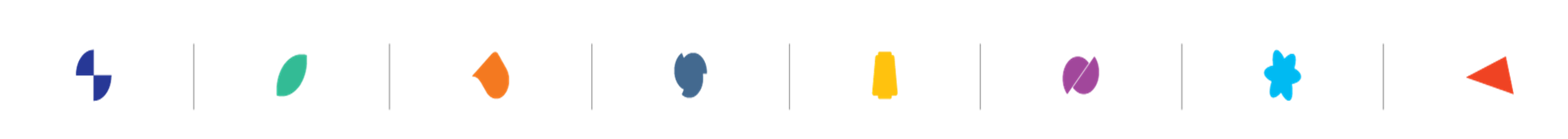 Фонд оценочных средств (примеры):
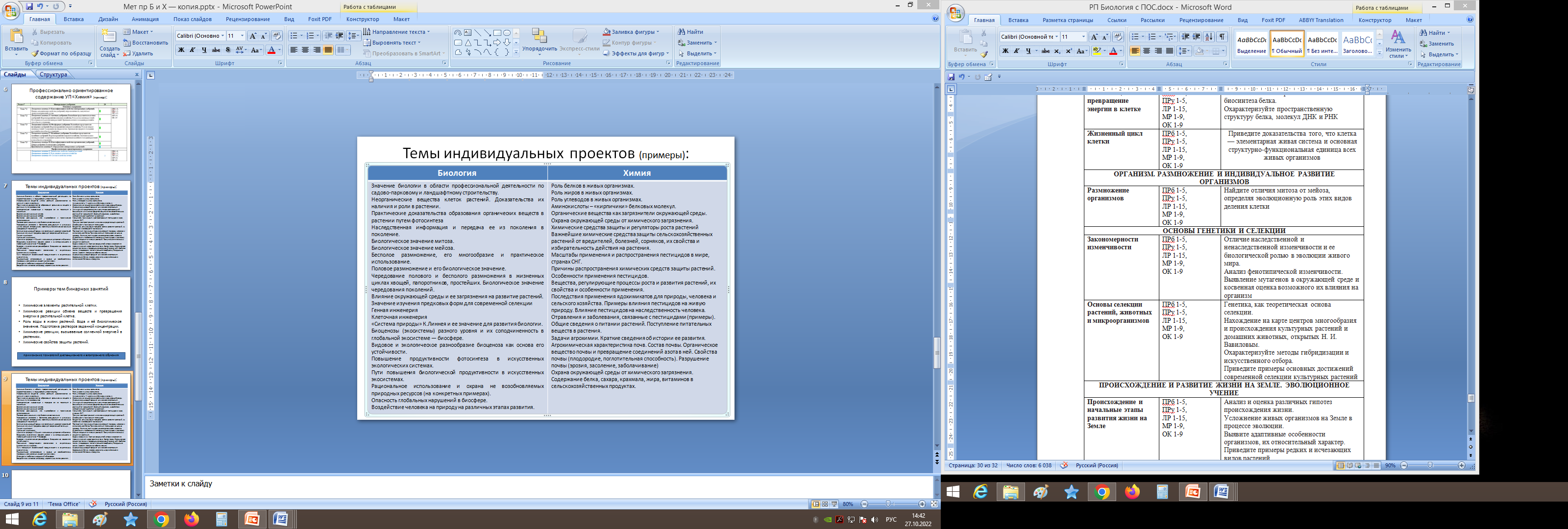 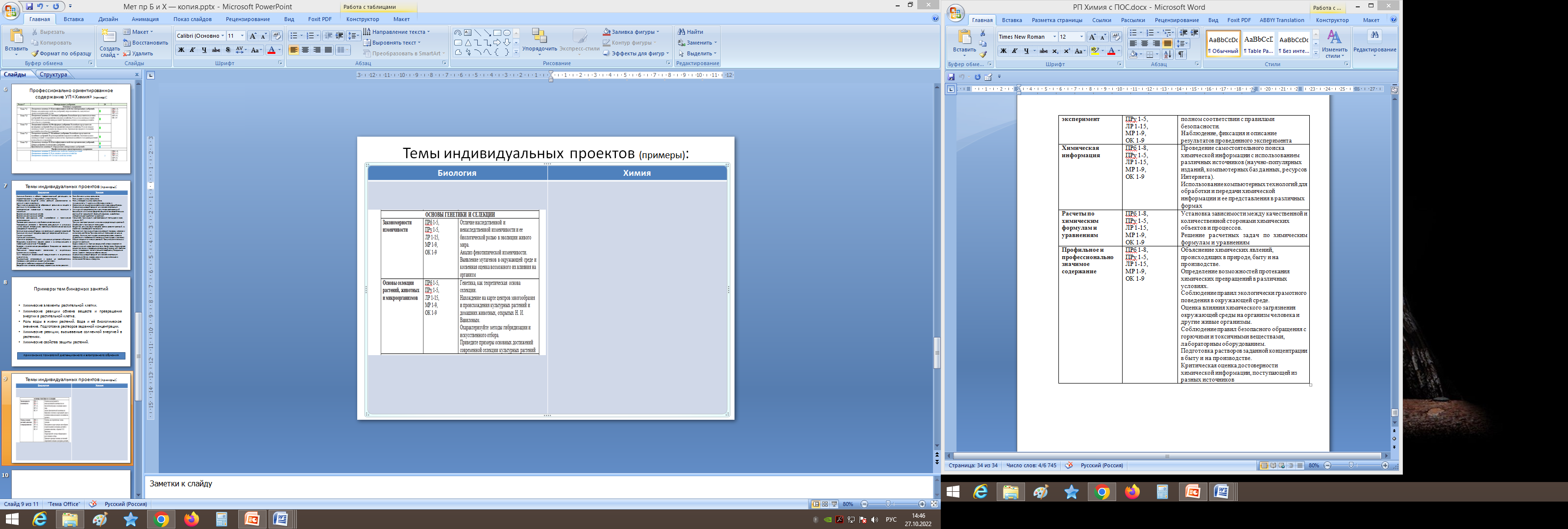 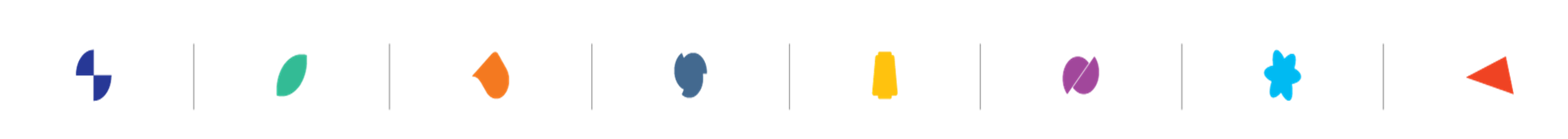 Спасибо за внимание!